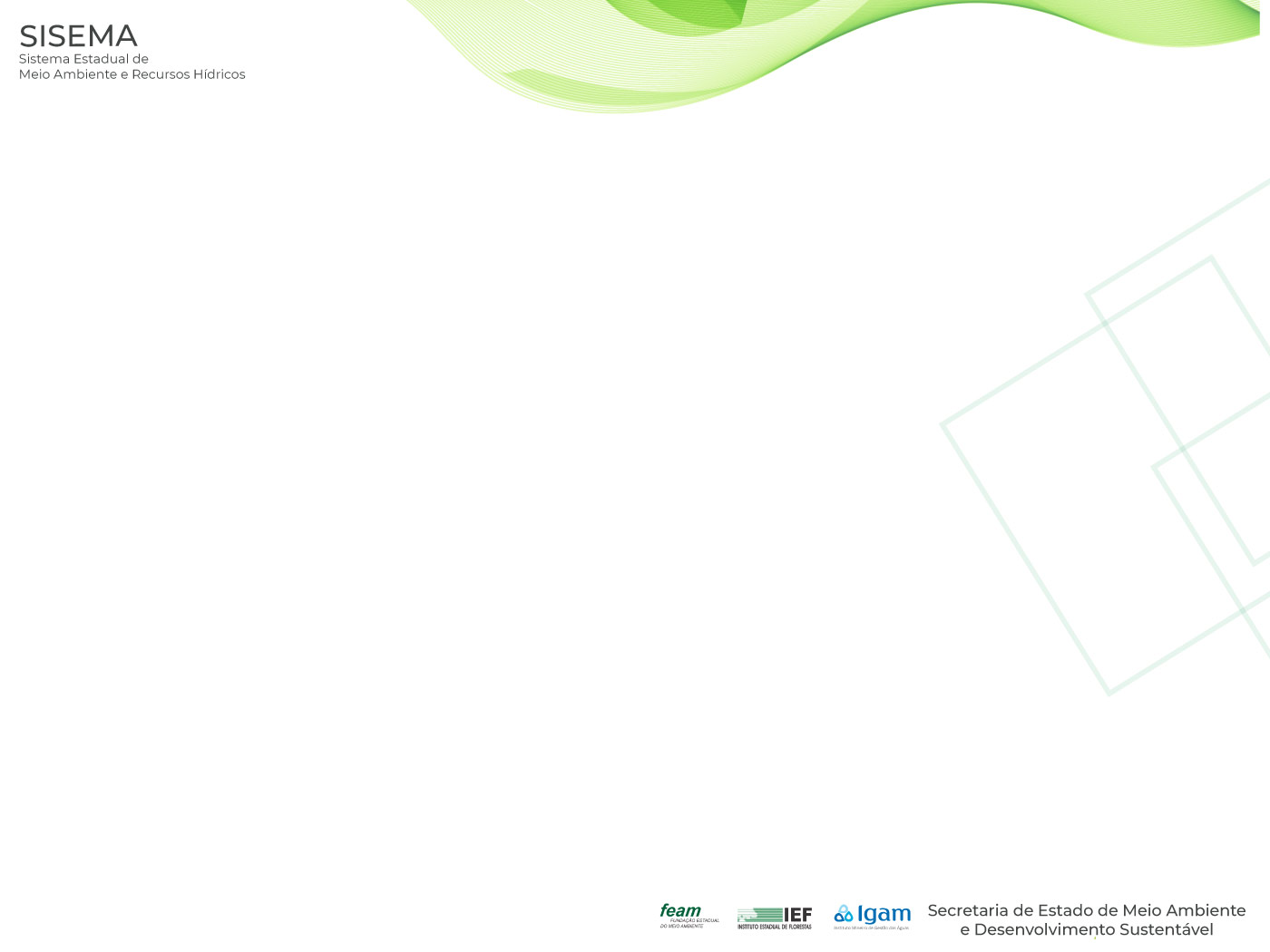 A visão da Semad sobre Empreendimentos de Geração de Energia hidrelétrica  


LICENCIAMENTO AMBIENTAL E ESPECIFICIDADES DA DN COPAM Nº 217/2017

Agosto 2022
Modalidades do Licenciamento Ambiental Estadual

Após a Lei 21.972, de 21 de janeiro de 2016
Art. 17 – Constituem modalidades de licenciamento ambiental:

I – Licenciamento Ambiental Trifásico (LAT);

II – Licenciamento Ambiental Concomitante (LAC);

III – Licenciamento Ambiental Simplificado (LAS).
Licença Prévia - LP
Licença de Instalação - LI
Licença de Operação - LO
LAC 1: LP + LI + LO
(uma fase)

LAC 2: LP e LI+LO ou
            LP+LI e LO
(duas fases)
2 Modalidades:
- LAS Cadastro
- LAS/RAS
Prazos de validade de licenças ambientais
Decreto Estadual nº 47.383, de 02 de março de 2018
As licenças ambientais são concedidas com prazo de validade específicos:
LP ⇒ 5 anos;
LI ⇒  6 anos;
LP e LI concomitantes ⇒ 6 anos;
LAS, LO e licenças concomitantes à LO ⇒ 10 anos.

No caso de LI concomitante a LO, a instalação do empreendimento deverá ser concluída no prazo de 6 anos, sob pena de cassação da licença concomitante.

Na renovação da LO, a licença subsequente terá seu prazo de validade reduzido em dois anos, a cada infração administrativa de natureza grave ou gravíssima cometida pelo empreendimento ou atividade no curso do prazo da licença anterior, com a aplicação de penalidade da qual não caiba mais recurso administrativo.
.
Deliberação Normativa COPAM nº 217, de 06 de dezembro de 2017
Sujeita ao licenciamento ambiental no âmbito estadual as atividades e empreendimentos listados conforme critérios de potencial poluidor/degradador, porte e localização, que estejam enquadradas entres as Classes 1 e 6.
Listagem A – Atividades Minerárias
Listagem B – Indústria Metalúrgica 
Listagem C – Indústria Química
Listagem D – Indústria Alimentícia
Listagem E – Atividades de Infraestrutura
Listagem F – Gerenciamento de Resíduos e Serviços
Listagem G – Atividades Agrossilvipastoris
Deliberação Normativa COPAM nº 217, de 06 de dezembro de 2017
Estabelece critérios para classificação, segundo o porte e potencial poluidor, bem como dos critérios locacionais, das modalidades de licenciamento ambiental de empreendimentos ou atividades utilizadores de recursos naturais no Estado de Minas Gerais.

Fatores de restrição: não conferem peso para fins de enquadramento dos  empreendimentos, devendo ser considerados na abordagem dos estudos ambientais a serem apresentados, sem prejuízo de outros fatores estabelecidos em normas específicas.
Consulta de critérios locacionais e Fatores de Restrição
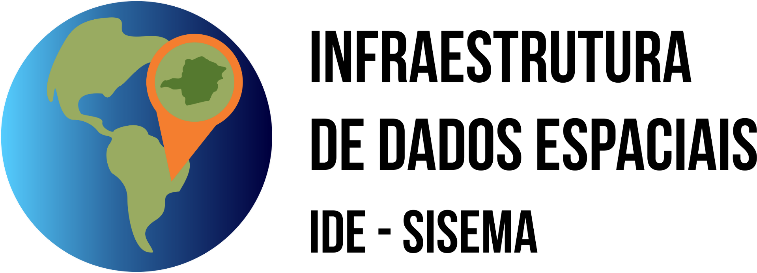 Plataforma desenvolvida pelo Sisema que reúne dados geoespaciais do território mineiro, garantindo acesso de toda a sociedade.
Importante ferramenta de trabalho para preservação ambiental e o desenvolvimento econômico sustentável;
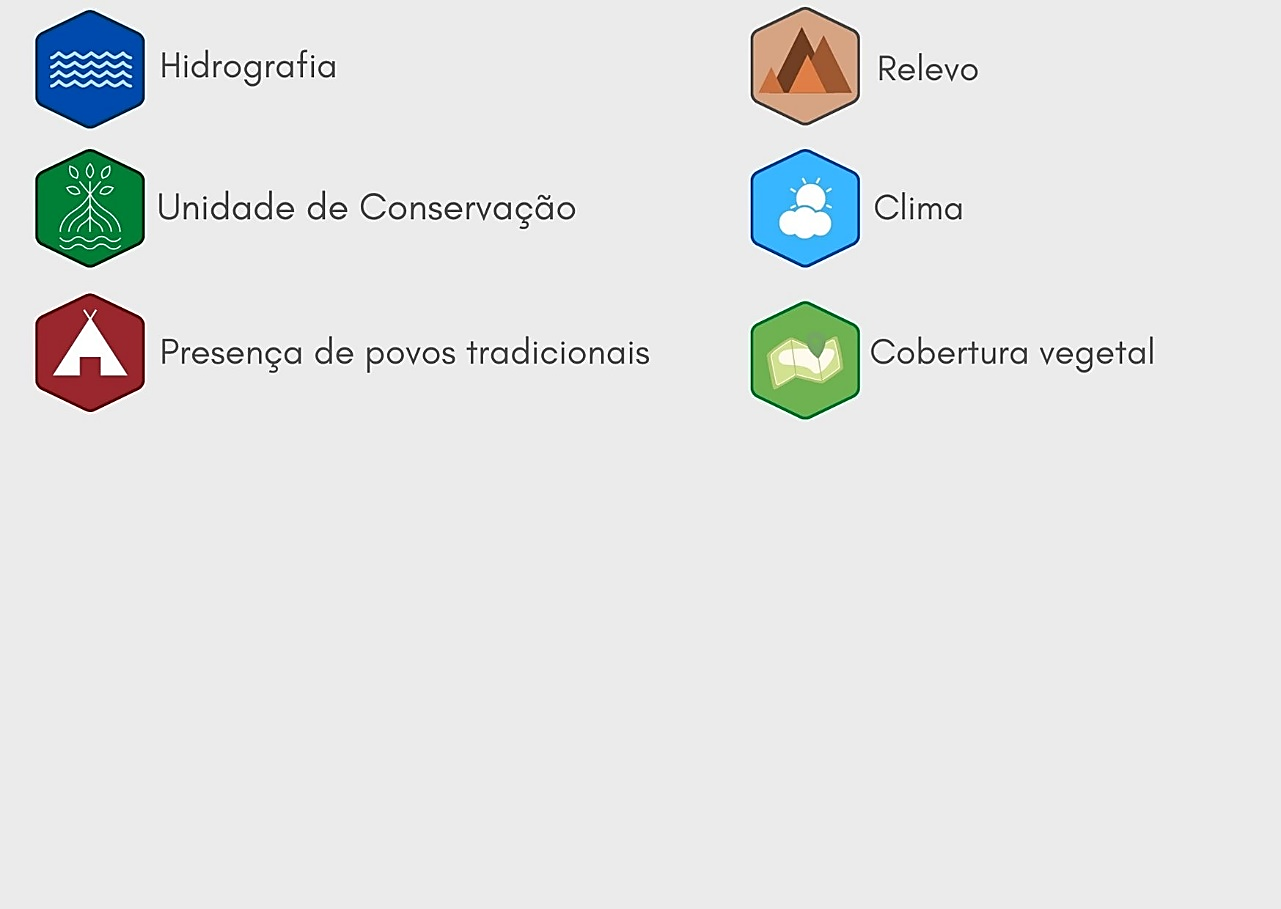 Mais de 500 camadas de informações disponíveis de forma online;
Atualizações constantes
https://idesisema.meioambiente.mg.gov.br/webgis
DN nº 217/2017 
Classificação: Potencial Poluidor/Degradador   X     Porte
E-02-01-1 Sistemas de geração de energia hidrelétrica, exceto Central Geradora Hidrelétrica – CGH
 
Pot. Poluidor/Degradador 
Ar: P   Água: G         Solo: G       Geral: G      
Porte:
5MW < Capacidade Instalada < 30MW               : Pequeno
30 MW ≤ Capacidade Instalada ≤ 100 MW          : Médio     
100 MW < Capacidade Instalada < 300MW         : Grande
Determinação da classe a partir do porte e do potencial poluidor/degradador geral.
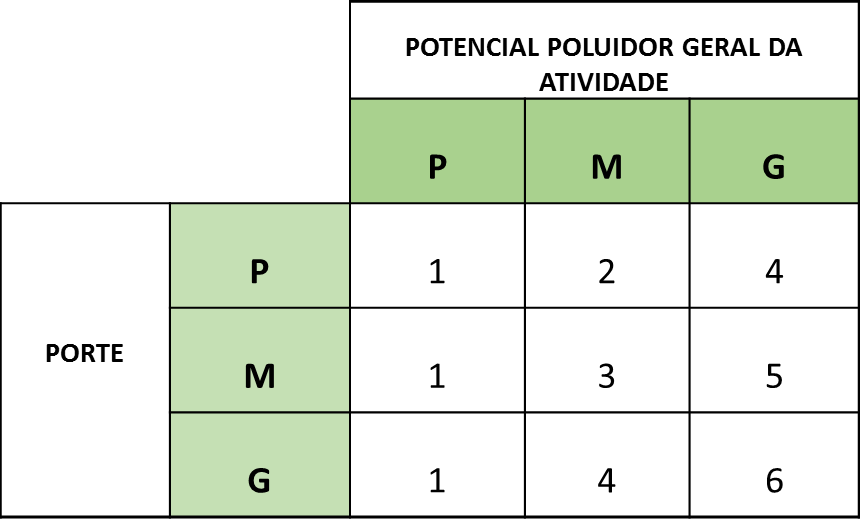 Código: E-02-01-1 
Potencial Poluidor/ Degradador Geral: “G”
Capacidade Instalada: 40MW     Porte: “M”
Classe: 5
Enquadramento: Classe   →
Modalidade de licenciamento
Determinação da modalidade a partir da classe + Critério locacional.
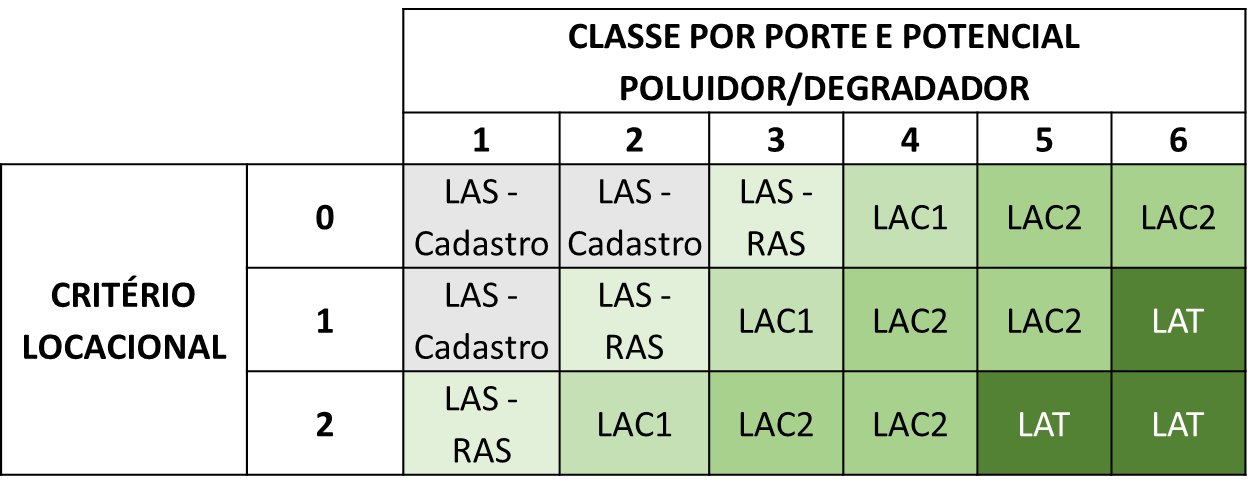 LAC 2: análise, em duas fases da atividade ou do empreendimento
DN Copam 74/2004
E-02-01-1 Barragens de geração de energia – Hidrelétricas.
Pot. Poluidor/Degradador
Ar: P   Água: G  Solo: G      Geral: G
DN Copam 217/2017
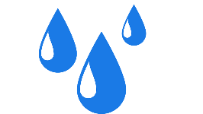 E-02-01-1 Sistemas de geração de energia hidrelétrica, exceto Central Geradora Hidrelétrica – CGH
 
Pot. Poluidor/Degradador 
Ar: P   Água: G         Solo: G       Geral: G
            
Porte:
5MW <Capacidade Instalada< 30 MW   : Pequeno
30 MW ≤Capacidade Instalada≤ 100 MW   : Médio     
100 MW <Capacidade Instalada< 300MW    : Grande
E-02-01-2 Central Geradora Hidrelétrica – CGH


Pot. Poluidor/Degradador 
Ar: P   Água: M        Solo: M         Geral: M
          
Porte:
Volume do reservatório≤ 5.000 m3                      : Pequeno
5.000 m3 < Volume do reservatório ≤ 10.000 m3 : Médio
Volume do reservatório >10.000 m3                  : Grande
Lei n° 9.074, de 7 de julho de 1995 e  Resolução Aneel 875/2020
Modalidades de licenciamento aplicáveis às atividades de geração de energia hidrelétrica
Potencial Poluidor/Degradador   Geral: G
E-02-01-1 Sistemas de geração de energia hidrelétrica, exceto Central Geradora Hidrelétrica – CGH
→Capacidade Instalada > 5MW
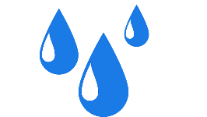 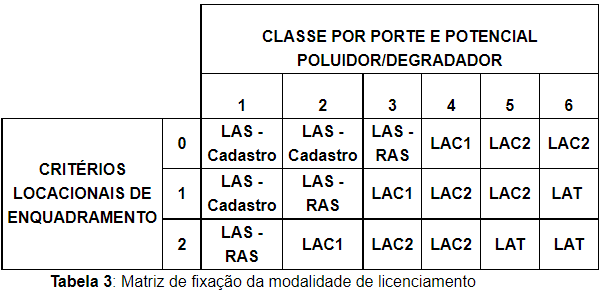 Modalidades de licenciamento aplicáveis às atividades de geração de energia hidrelétrica
Potencial Poluidor/Degradador   Geral: M
→Capacidade Instalada < 5MW (troca de código)
E-02-01-2 Central Geradora Hidrelétrica – CGH
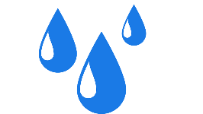 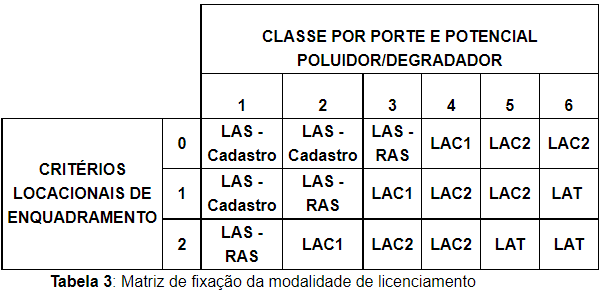 Especificidades do licenciamento aplicáveis às atividades de geração de energia hidrelétrica
Recapacitação - A intervenção na CGH/PCH em operação ou paralisada, visando restaurar a capacidade instalada declarada no processo de licenciamento ambiental. (Redação dada pela Deliberação Normativa Copam nº 240, de 29 de janeiro de 2021)

Repotenciacão - A intervenção na CGH/PCH em operação, ou paralisada, que propicie aumento na capacidade instalada declarada no processo de licenciamento ambiental.

§ 3° do art.18 da DN 217/2017 - Apresenta critérios para a recapacitação ou a repotenciação de  PCHs ( E-02-01-1), ou de CGHs (E-02-01-2) serem licenciadas por meio LAS Cadastro.
Autorizações vinculadas ao processo de licenciamento
Outorga de direito de uso dos recursos hídricos
Decreto 47.705, de 04 de setembro de 2019 - Estabelece normas e procedimentos para a regularização de uso de recursos hídricos de domínio do Estado de Minas Gerais;

Portaria Igam 48, de 04 de outubro de 2019 - Estabelece normas suplementares para a regularização dos recursos hídricos de domínio do Estado de Minas Gerais e dá outras providências.

Autorização para intervenção ambiental
Decreto 47.749, de 11 de novembro de 2019 - Dispõe sobre os processos de autorização para intervenção ambiental e sobre a produção florestal no âmbito do Estado de Minas Gerais e dá outras providências.
Autorizações vinculadas ao processo de licenciamento
PACUERA  Plano Ambiental de Conservação e Uso do Entorno de Reservatório Artificial
Lei federal nº 12.651, de 25 de maio de 2012. 

Lei nº 20.922, de 16 de outubro de 2013 – Artigos 22 e 23
Apresentado na implantação de reservatório d’água artificial destinado à geração de energia ou ao abastecimento público;

Aprovação do Pacuera é condição para conceção da licença de operação do empreendimento.

Instrução de Serviço Sisema 01/2017 Procedimentos para formalização e análise de PACUERA no âmbito do Licenciamento Ambiental.
Processos de licenciamento ambiental tramitados após vigência da DN Copam nº 217/2017
Redução acumulada de 122 processos pendentes de decisão
Obs.: O quantitativo referente a 2022 contempla o período de janeiro a julho.
Cerca de 81% (136) tem como atividade principal o código E-02-01-2 (CGH) e apenas 19% (32) tem como atividade principal o código E-02-01-1, entre janeiro/2018 e julho/2022
Processos de licenciamento ambiental tramitados após vigência da DN Copam nº 217/2017
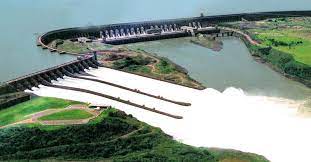 E-02-01-1 Sistemas de geração de energia hidrelétrica, exceto Central Geradora Hidrelétrica – CGH
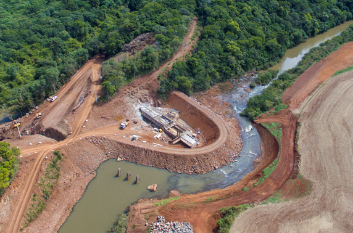 E-02-01-2 Central Geradora Hidrelétrica – CGH
Obrigado!
Fernando Baliani da Silva 
 Superintendente de Apoio a Regularização Ambiental 
fernando.silva@meioambiente.mg.gov.br